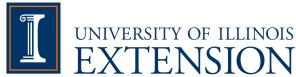 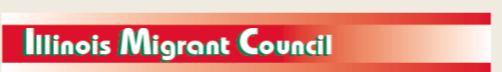 Preparing a New Generation of Illinois Fruit and Vegetable Farmersa USDA NIFA Beginning Farmer and Rancher Development Program Project Grant # 2012-49400-19565http://www.newillinoisfarmers.org
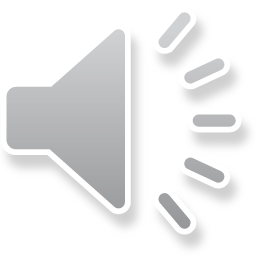 [Speaker Notes: The following presentation was part of a beginning farmer course, “Preparing a New Generation of Illinois Fruit and Vegetable Farmers,”  offered by the University of Illinois and the Illinois Migrant Council from 2012 through 2015.  This course was funded by the United States Department of Agriculture’s National Institute of Food and Agriculture, and specifically by the Beginning Farmer and Rancher Development Program.  For more information about the program and for links to presentations and resources on many other topics, see the website newillinoisfarmers.org.]
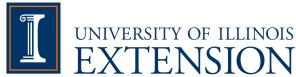 Growing a New Generation of Illinois Fruit and Vegetable FarmersThe Steps to Becoming A Certified Organic Operation
Deborah Cavanaugh-Grant
May 2015
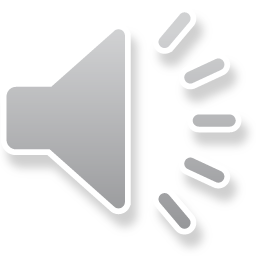 Today’s Objectives
Increased knowledge of the principles of organic agriculture 
Increased knowledge of the requirements for organic certification and the certification process 
Increased awareness of resources and organizations that provide organic information and support
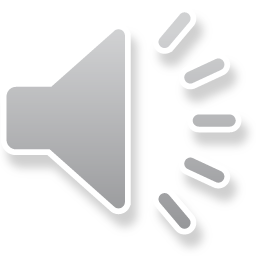 What We’ll Cover
Short discussion about what is organic agriculture
Answering some frequently asked questions
Detailed information about how to get certified and how to find a certifying agent
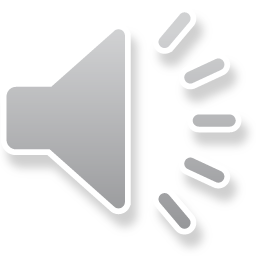 What is organic?
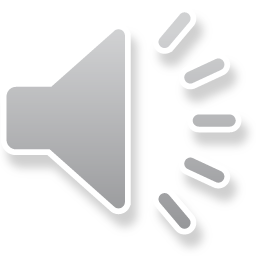 http://extension.agron.iastate.edu/organicag/whatis.html
[Speaker Notes: “Organic agriculture is the oldest form of agriculture on earth. Farming without the use of petroleum-based chemicals (fertilizers and pesticides) was the sole option for farmers until post-World War II. The war brought with it technologies that were useful for agricultural production. For example, ammonium nitrate used for munitions during WW II evolved into ammonium nitrate fertilizer; organophosphate nerve gas production led to the development of powerful insecticides. These technical advances since WWII have resulted in significant economic benefits as well as environmental and social detriments. Organic agriculture seeks to utilize those advances that consistently yield benefits (new varieties of crops; precision ag. technologies; more efficient machinery) while discarding those methods that have led to negative impacts on society and the environment, such as pesticide pollution and insect pest resistance. Instead of using synthetic fertilizers and pesticides, organic farmers utilize crop rotations, cover crops, and natural-based products to maintain or enhance soil fertility. These farmers rely on biological, cultural and physical methods to limit pest expansion and increase populations of beneficial insects on their farm. Because genetically modified organisms constitute synthetic inputs and pose unknown risks, GMOs, such as herbicide-resistant seeds, plants, and product ingredients, like GM-lecithin, are disallowed in organic agriculture.”]
“Feeding the soil, not the plant”
In the simplest terms, organic growing or farming is based on maintaining a living soil with a diverse population of micro and macro soil organisms.
Photo by Lynda Richardson, USDA Natural Resources Conservation Service
Healthy Soil, Healthy Plant, Healthy Food
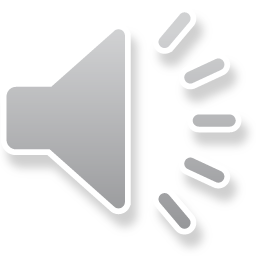 From Organic  Farming Principles and Practice, John Biernbaum
[Speaker Notes: The fundamentals of organic farming and the ideals of land stewardship are not new.

As you know, there was a major shift in agriculture during (and following) WWII as a result of technological advances made earlier in the century as well as food shortages experienced during the war.  Synthetic fertilizers were affordably manufactured and tractors were quickly replacing manual labor. 

Some farmers saw the potential detriment of this industrialized farming and rejected the idea that this was advancement in agriculture.  They began to study and develop methods that increased the long term productivity of their farm system and practiced farming as stewards of the land. This type of farming came to be known as "organic.]
USDA National Organic Standards Board (NOSB) Definition
Organic agriculture is defined as "an ecological production management system that promotes and enhances biodiversity, biological cycles, and soil biological activity. It is based on minimal use of off-farm inputs and on management practices that restore, maintain, or enhance ecological harmony. The primary goal of organic agriculture is to optimize the health and productivity of interdependent communities of soil life, plants, animals and people." (NOSB, 1997)
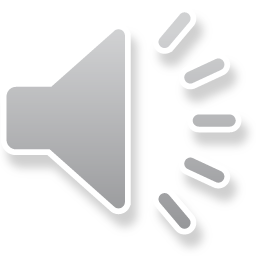 NOSB New Member Guide, Updated September 2, 2010
[Speaker Notes: “The Organic Food Production Act (OFPA) authorized the Secretary of Agriculture to appoint a 15-member National Organic Standards Board (NOSB). The NOSB has the sole authority granted through OFPA to recommend additions to the National List of Allowed and Prohibited Substances. Further, the NOSB drafts recommendations based on needs of the industry with public and industry input.

The Board’s main mission is to make recommendations about whether a substance should be allowed or prohibited in organic production or handling, to assist in the development of standards for substances to be used in organic production, and to advise the Secretary on other aspects of OFPA implementation. 

Members come from all four U.S. regions.
The first NOSB was appointed by then Secretary Edward Madigan in January, 1992. Members of the initial board served staggered terms of 3, 4, or 5 years; all subsequent board appointees serve 5-year terms. Per OFPA, the board must consist of 15 members:
- Four farmers/growers
- Two handlers/processors
- One retailer
- Three environmentalists / resource conservationists
- Three consumer/public interest advocates
- One scientist (toxicology, ecology, or biochemistry)
- One USDA accredited certifying agent.”]
Is this what “organic” means?
Simply stated, organic produce and other ingredients are grown without the use of pesticides, synthetic fertilizers, sewage sludge, genetically modified organisms, or ionizing radiation. Animals that produce meat, poultry, eggs, and dairy products do not take antibiotics or growth hormones.
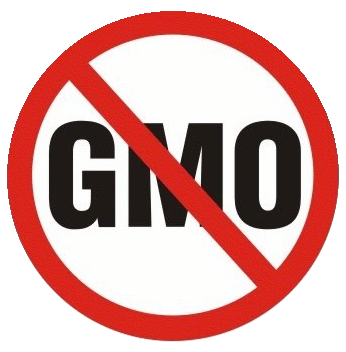 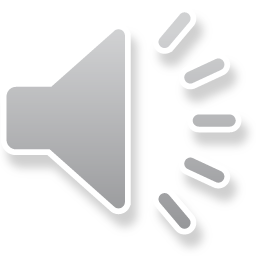 www.organic.org/home/faq
Or is this what organic means?
It is instead a proactive management system based on ecologically-sound practices in concert with allowed inputs.
Photo by Lynda Richardson, USDA Natural Resources Conservation Service
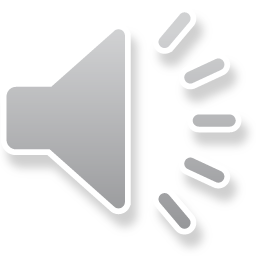 From Transitioning to Organic Crop Production, Organic Fact Sheet, MOSES, FS 604
[Speaker Notes: Organic farming is much more than what you cannot use. It is instead a proactive management system based on ecologically-sound practices in concert with allowed inputs. Soil fertility is approached not only to feed the current year’s crop, but to continuously build organic matter and improve soil tilth. This can be done through the use of green manure plowdowns and crop rotations as well as the use of animal manures, plant materials and compost. The balancing of soil nutrients using natural, mined rocks (lime, rock phosphate etc.) is also permitted. A good crop rotation as well as balanced, living soils, tend to produce healthy crops with less disease and insect problems. 

From Transitioning to Organic Crop Production, Organic Fact Sheet, MOSES, FS 604]
Deep Organic Versus Shallow Organic
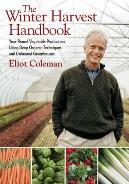 Deep organic strives to minimize off farm inputs and mimic nature as much as possible.  Farmers use knowledge to capitalize on ecosystem services and the myriad benefits they provide.
Shallow organic substitutes organic inputs for conventional inputs.
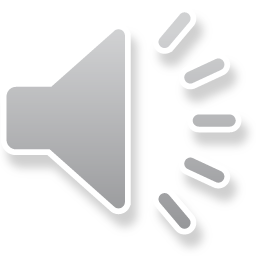 [Speaker Notes: Deep Organic farming works with nature and follows nature's guidelines as to how things should be grown. It reduces the number of off-site inputs, such as fertilizers and mulches, and focuses on growing or producing as much necessary soil-building material as possible yourself.  Deep and shallow exist on a continuum and most farms have aspects of both styles.  

Read segment from The Winter Harvest Handbook, by Eliot Coleman, pages 205-206]
To certify or not to certify…              that is the question
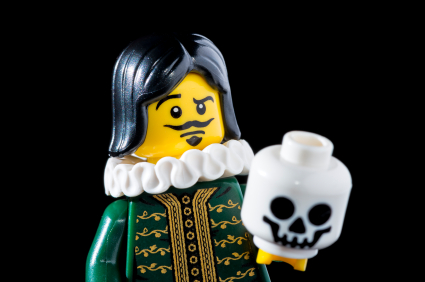 https://www.gomoxie.com/blog/to-be-or-not-to-be-in-the-office-that-is-the-question
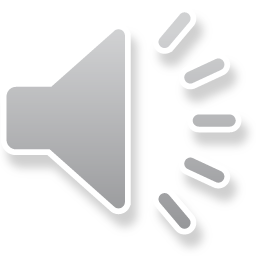 [Speaker Notes: To legally use the word “organic,” growers must be approved by the government.  All organic products marketed in the United States are regulated by the National Organic Standards developed by the U.S. Dept. of Agriculture (USDA). To obtain organic certification, growers must conform to strict standards and be certified by a private or state agency authorized by the USDA.  Yet there are plenty of farmers that farm organically, but have decided to not “jump through the hoops” set up by the government to reach organic certification.  Do your customers “demand” organic certification or will they be satisfied with the Know Your Farmer, Know Your Food approach? Across the USA, many small-scale farmers do not feel the need to become certified organic, even if their method of farming would meet or exceed federal standards. It's a phenomenon that can be credited in part to the eat-local movement and the explosion of farmers markets, where consumers can meet, ask questions of and even visit the people who grow their food.  Just know that if it is the later, you are not allowed to use the word “organic,” “organically grown,” “organic raised” or any other phrase in reference to your agricultural production unless you comply with the National Organic Program (NOP).]
What is organic certification?
Organic certification verifies that your farm complies with the USDA organic regulations and allows you to sell, label, and represent your products as organic.
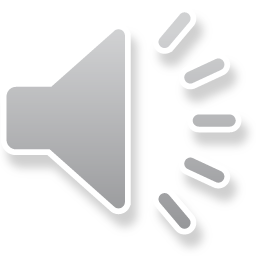 USDA AMS  National Organic Program, What is Organic Certification (Updated June 2012)
[Speaker Notes: Organic certification verifies that your farm or handling facility located anywhere in the world complies with the USDA organic regulations and allows you to sell, label, and represent your products as organic. These regulations describe the specific standards required for you to use the word “organic” or the USDA organic seal on food, feed, or fiber products. The USDA National Organic Program administers these regulations, with substantial input from its citizen advisory board and the public.]
Alternatives to Organic Certification
Certified Naturally Grown
Certified Humane Raised
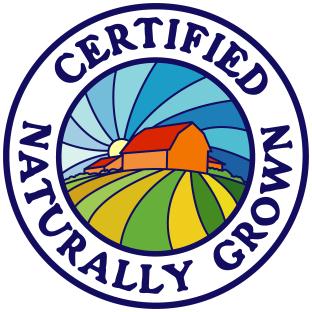 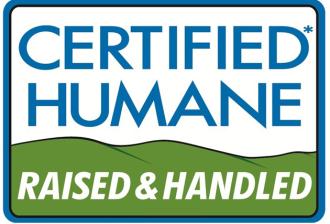 http://certifiedhumane.org
www.naturallygrown.org ‎
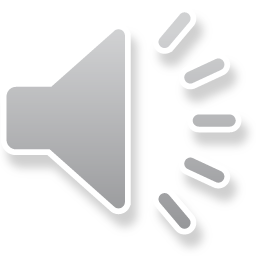 [Speaker Notes: Certified Naturally Grown (CNG) is a non-profit organization offering certification tailored for small-scale, direct-market farmers and beekeepers using natural methods. 

CNG was born of a commitment to healthy food and healthy soils, and grew out of the belief that we could create something uniquely valuable to family farms and the communities they feed. CNG was founded when the National Organic Program (NOP) took effect in 2002. 

Our certification model encourages collaboration, transparency, and community involvement. Our programs are based on the highest ideals of organic farming, and the requirements are reasonable. Many farmers find the peer-review inspection process a valuable learning experience.

CNG producers don't use any synthetic fertilizers, pesticides, herbicides, fungicides or GMO seeds, just like organic farmers. Certified Naturally Grown is an independent program not affiliated with the NOP.]
Who needs to be certified?
Receives more than $5,000 in gross annual organic sales
Receives less than $5,000 in gross annual organic sales
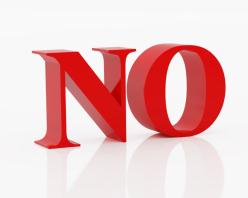 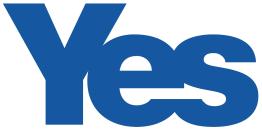 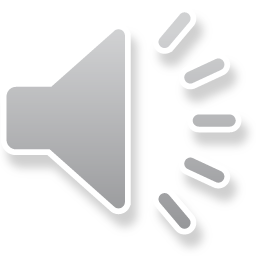 USDA AMS  National Organic Program, Do I Need To Be Certified Organic?
[Speaker Notes: “If your farm or business’ gross agricultural income from organic sales is $5,000 or less per year, it is considered an “exempt” operation. This means you don’t need to be certified to sell, label, or represent your products as organic. You also do not need to develop a written organic system plan. However, you must follow all other requirements in the USDA organic regulations. Specifically, you must: 

Maintain records for at least three years. 
Not use the USDA organic seal on your products or refer to them as certified organic. If you would like to use the USDA organic seal, pursue organic certification. 
Meet other USDA organic labeling requirements. 
Not sell your products as ingredients for use in someone else’s certified organic product.”]
What types of crops are eligible for organic certification?
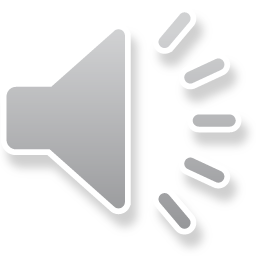 USDA AMS  National Organic Program, What is Organic Certification (Updated June 2012)
[Speaker Notes: “The USDA organic regulations recognize four categories of organic products:

--Crops: A plant that is grown to be harvested as food, livestock feed, fiber, or used to add nutrients to the field.
-- Livestock: Animals that can be used for food or in the production of food, fiber, or feed.
-- Processed products: Items that have been handled and packaged (i.e. chopped carrots) or combined, processed, and packaged (i.e. soup).
--Wild crops: Plants from a growing site that is not cultivated.”]
Why is certification required?
Photo by Mercedesfromtheeighties (CC BY-SA 2.0)
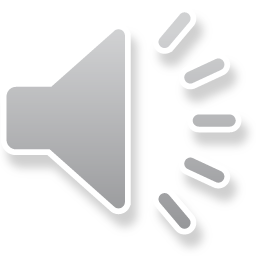 Baier, A. H. and  Ahramjian, L. (2012)  Organic Certification of Farms and Businesses Producing Agricultural Products
[Speaker Notes: “In the 1980s, there were multiple organizations in the United States offering certification to different, and often conflicting, organic standards. Coupled with fraud and resulting consumer mistrust, this landscape created a need for Federal standards and oversight. The Organic Foods Production Act of 1990 established national standards for the production and handling of organic agricultural products. The Act authorized USDA to create the NOP, which is responsible for developing, and ensuring compliance with, the USDA organic regulations. 

Consumers choose to purchase organic products with the expectation that they are grown, processed, and handled according to the USDA organic regulations. A high-quality regulatory program benefits organic farmers and processors by taking action against those who violate the law and thereby jeopardize consumer confidence in organic products.”]
Who Certifies Farms or Businesses?
Your farm may be certified by a certifying agent
Private (domestic)
State
Foreign
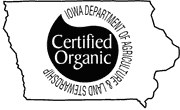 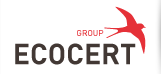 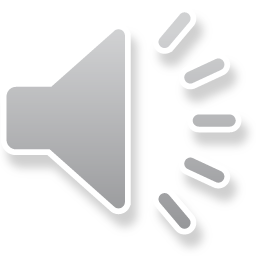 USDA AMS  National Organic Program, What is Organic Certification (Updated June 2012)
[Speaker Notes: “Your farm or handling facility may be certified by a private, foreign, or State entity that has been accredited by the USDA. These entities are called certifying agents and are located throughout the United States and around the world. Certifying agents are responsible for ensuring that USDA organic products meet all organic standards. Certification provides the consumer, whether end-user or intermediate processor, assurance of the organic product’s integrity.”]
So how do I choose the right agency to work with me?
Do you certify other farms or operations of my type?
The agency should be familiar with your type of production so your certification goes smoothly.
Do you certify other farms in my region?
How do you charge for organic certification services?
How quickly can you inspect and certify my farm once I have submitted my application?
Ask other farmers in your region.
Talk to buyers of organic commodities, especially the projected buyer for your crop.
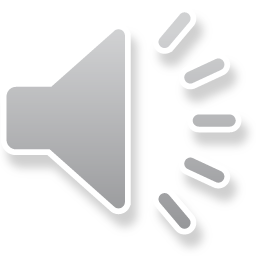 From How to Choose a Certification Agency & the Organic Certification Process, Organic Fact Sheet, 2012 MOSES
[Speaker Notes: “There are many USDA-accredited certification agencies that can certify your farm or enterprise as organic. 

Here are some questions you should ask the agencies and some things to ask neighboring farmers.”]
How do I choose a certifying agent?
When selecting a certifying agent, you may wish to consider the following criteria: 
Distance to your farm or business
Fee structure
Accreditation to other standards
Additional services, such as educational resources or member services 

www.ams.usda.gov/NOPACAs     http://bit.ly/certifierselection
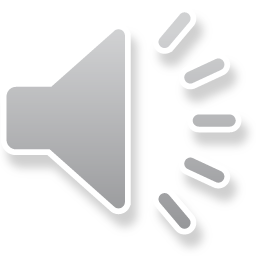 Baier, A. H. and  Ahramjian, L. (2012)  Organic Certification of Farms and Businesses Producing Agricultural Products
[Speaker Notes: “You may choose any of the USDA-accredited certifying agents listed at www.ams.usda.gov NOPACAs, which lists certifying agents by U.S. State and around the world. 

Each of these certifying agents is authorized to issue an equivalent organic certificate to operations that comply with the USDA organic regulations. 

When selecting a certifying agent, you may wish to consider the following criteria: 
Distance to your farm or business. 
Fee structure. 
Accreditation to other standards. 
Additional services, such as educational resources or member services. 

Additional tips from the Midwest Organic and Sustainable Education Institute on selecting a certifying agent are available at http://bit.ly/certifierselection.”]
How Do I Get Certified Organic?
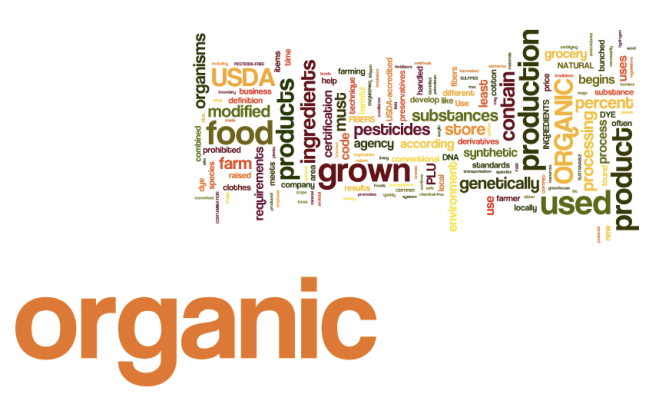 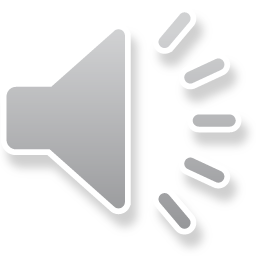 Baier, A. H. and  Ahramjian, L. (2012)  Organic Certification of Farms and Businesses Producing Agricultural Products
[Speaker Notes: “To become certified, you must apply to a USDA-accredited certifying agent. 

They will ask you for information, including:

A detailed description of the operation to be certified.
A history of substances applied to land during the previous three years.
The organic products grown, raised, or processed.
A written Organic System Plan describing the practices and substances to be used.”

To learn more about the becoming certified to the USDA organic standards and to find a certifying agent, visit http://1.usa.gov/organic-certification]
1. A detailed description of the operation to be certified
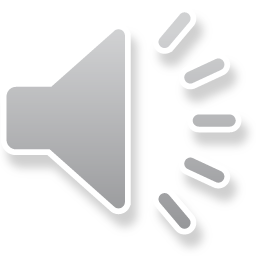 Baier, A. H. and  Ahramjian, L. (2012)  Organic Certification of Farms and Businesses Producing Agricultural Products
2. History of substances applied to land during the previous 3 years
Generic Materials
List
Products List
www.omri.org
National Organic Program
National List of  Allowed and Prohibited Substances
3. Names of the organic products grown, raised, or processed
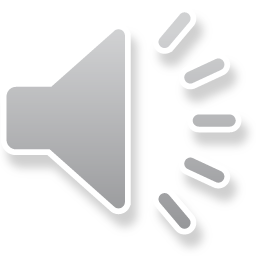 Baier, A. H. and  Ahramjian, L. (2012)  Organic Certification of Farms and Businesses Producing Agricultural Products
[Speaker Notes: “The National Organic Program (NOP) Final Rule, Subpart G includes the National List of  Allowed and Prohibited Substances. This list has several sections, describing generic synthetic substances allowed for use  in organic crop and livestock production and processing, as well as lists of non-synthetic substances prohibited for us in organic crop or livestock production or processing. 

The OMRI Products List is a directory of all products OMRI (Organic Materials Review Institute) has determined are allowed for use in organic production, processing, and handling according to the USDA National Organic Program. The OMRI Generic Materials List© is a catalog of over 900 substances that are Allowed, Allowed with Restrictions, or Prohibited for use in organic agriculture and food processing. 

OMRI also offers a brand name product review program, where suppliers of agricultural inputs (both single ingredient and blends) can have their proprietary active and inert ingredients reviewed as being compliant with National Organic Program regulations. The input suppliers pay for this service. While the OMRI listed seal can help you determine what is approved for use, not all approved product suppliers have paid OMRI to have their products reviewed and there may be other products that are acceptable as well. 

Always check with your certification agency before using any product, to verify that the specific brand name product and formulation is approved in organic production.”]
4. Must have a written Organic     System Plan
A complete Organic System Plan consists of one or more of the following elements, as appropriate to the individual operation
Organic Farm Plan
Organic Livestock Plan
Organic Handling Plan
Organic System Plan Template for Crop 
and/or Livestock Production
https://attra.ncat.org/attra-pub/summaries/summary.php?pub=359
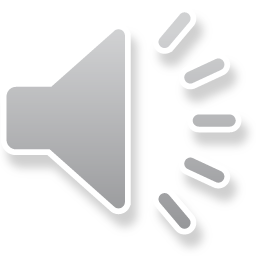 Baier, A. H. and  Ahramjian, L. (2012)  Organic Certification of Farms and Businesses  Producing Agricultural  Products
What are the steps in the organic certification process?
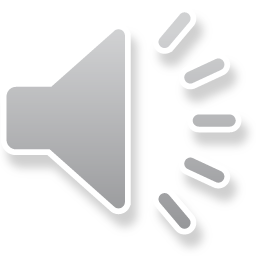 USDA AMS  National Organic Program, What is Organic Certification (Updated June 2012)
[Speaker Notes: Step 1  Producer or handler adopts organic practices; submits application and fees to certifying agent

Step 2. Certifying agent reviews applications to verify that practices comply with USDA organic regulations 

Step 3. Inspector conducts an on-site inspection of the applicant’s operation

Step 4. Certifying agent reviews the application and the inspector’s report to determine if the applicant complies with the USDA organic regulations 

Step 5. Certifying agent issue organic certificate

“Certifying agents first review your written application in order to ensure that practices comply with organic regulations. They will also schedule a qualified inspector to visit your operation to verify that you are following your Organic System Plan (OSP), maintaining appropriate records, and meeting all requirements of the USDA organic regulations. Afterward, the certifying agent reviews the inspector’s report. If the written application and the inspection report show that your operation complies with the organic regulations, the certifying agent will grant an organic certificate to your operation.”]
Do I have to recertify each year?
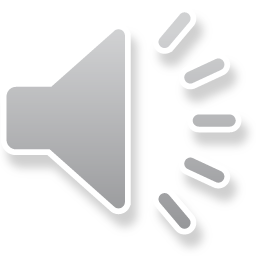 USDA AMS  National Organic Program, What is Organic Certification (Updated June 2012)
[Speaker Notes: “Your certification will need to be renewed each year. Your certifying agent will request recertification fees and an updated application (including an Organic System Plan) that reflects any changes since your initial certification. The certifying agent will also schedule a qualified inspector to visit your farm or business to verify that you are following your updated Organic System Plan, maintaining appropriate records, and meeting all requirements of the USDA organic regulations. Most inspections are scheduled with you in advance, but some inspections are unannounced. The inspector then submits a report to the certifier, and, as described in the steps above, the certifier makes the certification decision based on information provided in the report and your Organic System Plan. “]
Is There a Transition Period?
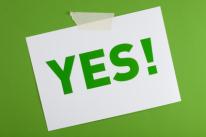 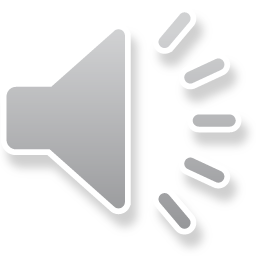 Transitioning to Organic Production. USDA Sustainable Agriculture Research and Education (SARE), 2006.
 http://www.sare.org/publications/organic/organic01.htm
[Speaker Notes: “Organic products are grown on land that has not had prohibited substances used on it for a minimum of three years prior to the HARVEST of the crop. Prohibited substances are typically synthetic substances that are not allowed under the law, and include chemical fertilizers, synthetic herbicides, and insecticides. It is important to document, as close as possible, the last date of prohibited substance application. This proves to the certification agency when 36 months without prohibited applications has passed, and when the crop can be harvested and sold as organic.”]
How Much Does Organic  Certification Cost?
Application fee
Inspection fees
Certification Fees
Fees assessed on sales
Differs for agency
Image © Elnur - Fotolia.com
www.ams.usda.gov/NOPFinancialAssistance
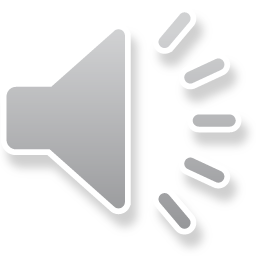 USDA AMS  National Organic Program, What is Organic Certification (Updated June 2012)
[Speaker Notes: “Actual certification costs or fees vary widely depending on the certifying agent and the size, type, and complexity of your operation. Certification costs may range from a few hundred to several thousand dollars. Before you apply, it is important to understand your certifier’s fee structure and billing cycle. Typically, there is an application fee, annual renewal fee, assessment on annual production or sales, and inspection fees.

Once you are certified, the USDA Organic Certification Cost-Share Programs can reimburse you up to 75 percent of your certification costs. To learn more about this and other financial assistance programs, visit www.ams.usda.gov/NOPFinancialAssistance“]
Ecocert  ICO2013 Fee Schedule
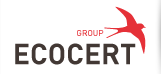 Application Fee		$350*
Initial application and then annually
Inspection Fee		$410 plus*
Fees based on the amount agreed upon between ICO and the inspector
Certification Fee		$215-$1,350*
Based on the number of acres
Ecocert ICO does not charge fees based on sales
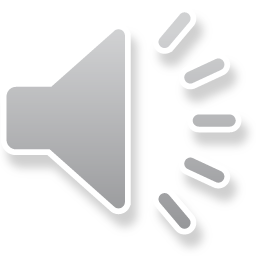 [Speaker Notes: Let’s discuss an example of the costs associated with becoming certified using examples from the Ecocert ICO.]
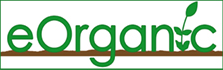 the web community for 
                         organic agriculture

funded by CSREES Integrated Organic Program and eXtension
http://eorganic.info
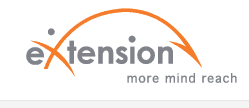 www.extension.org
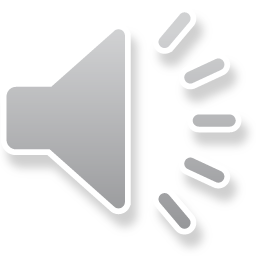 [Speaker Notes: eOrganic is an eXtension Community of Practice and is the community workspace for organic and sustainable agriculture.  eOrganic is funded by CSREES Integrated Organic Program and eXtension, with management provided for several years by Oregon State University’s Department of Horticulture (Dr. Alex Stone served as the Community of Practice leader of eOrganic since its inception in 2007).  Starting January 1, 2014, Dr. Fabian Menalled, Associate Professor in Weed Ecology and Management at the Department of Land Resources and Environmental Sciences, Montana State University, assumed the role of eOrganic Community of Practice Leader.  

In Illinois, Dr. Michelle Wander and Deborah Cavanaugh-Grant served on the initial planning committee.  Deborah served on the eOrganic Administrative Committee until 2011, Michelle continues to serve. An aside - at the 2006 Ecofarm conference, Michelle said “We should do an organic eXtension site!”]
Small organic farms
Less than $5,000 (in gross annual organic sales) you are exempt
Certification
Don’t need to be certified to sell, label, or represent your products as organic.
Organic System Plan
You are not required to document the specific practices and substances used to produce and/or handle organic products.
MUST FOLLOW ALL OTHER REQUIREMENTS IN THE 
USDA ORGANIC REGULATIONS
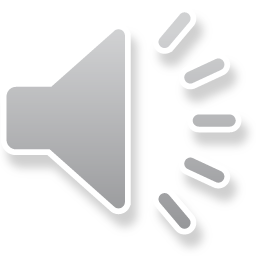 [Speaker Notes: We mentioned this before, but let’s reiterate.  As a small organic farm, if you make less than $5,000 in gross annual organic sales, you don’t need to be certified to sell, label, or represent your products as organic. However, you may not use the USDA organic seal on your products of refer to them as certified organic.  

Regarding the Organic System Plan, you are not required to document the specific practices and substances used to produce and/or handle organic products.

Other than these two items, you must follow all other requirements in the USDA organic regulations!]
Small organic farms
You must follow these requirements:
Maintain records for 3 years
Not use the USDA organic seal or refer to them as certified organic
Not sell your products as ingredients for use in someone else’s certified organic product
Cavanaugh-Grant, Deborah A. High Tunnel. [Photograph].
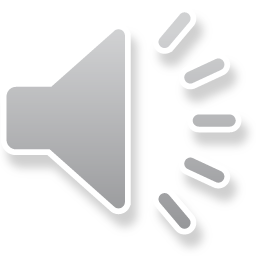 Resources
Good Growing Why Organic Farming Works, Leslie Duram
http://www.nebraskapress.unl.edu/product/Good-Growing,672895.aspx 
USDA National Organic Program (NOP)
http://www.ams.usda.gov/AMSv1.0/nop  
University of Illinois Extension, Local Food Systems and Small Farms website – Organics http://web.extension.illinois.edu/smallfarm/organic.html
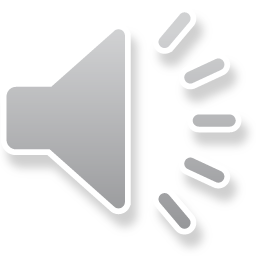 ATTRA: The National Sustainable Agriculture Information Service
Appropriate Technology Transfer for Rural Areas is provided by the National Center for Appropriate Technology
http://attra.ncat.org/
Highlights:
Comprehensive list of 200+ publications on organic topics
Submit questions to staff professionals
Organic Farming
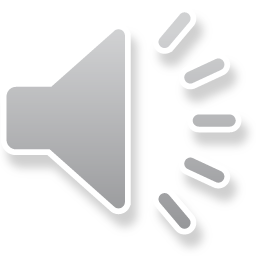 MOSES (Midwest Organic Sustainable Education Service)
MOSES promotes organic and sustainable agriculture by providing the education, resources and expertise farmers need to succeed.
http://mosesorganic.org 
Highlights:
Organic Broadcaster
Guidebook for Certification
Organic Fact Sheets
Organic Link E-News
Organic Resource Directory
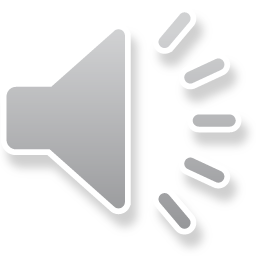 The Rodale Institute
The Rodale Institute provides a venue for information, action, and interaction
http://rodaleinstitute.org 
Highlights:
Results from Rodale’s own research
Grassroots OPX: a volunteer organic price index
Organic Transitions Course
Organic  System Plan
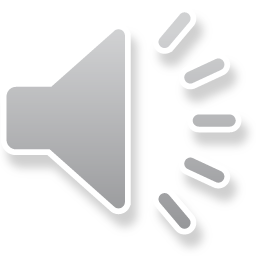 Summary
There are many benefits of organic production and certification
You may use organic practices without being certified, but are restricted in the use of the word “organic.”
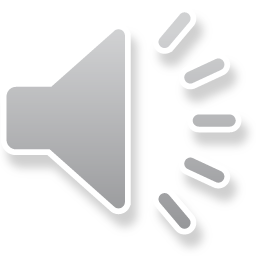 Guidebook for Organic Certification,  July 2011, MOSES
[Speaker Notes: “There are many benefits of organic production and certification. These can include:

Access to the organic marketplace, where there is the potential to receive a premium price for your product. 
Strong growth in market demand for all types of organic products. 
Research studies show added health benefits from consuming organic food. 
Improved soil and water quality through enhanced management and reduction of synthetic chemicals. 
Farmer satisfaction in the knowledge that their farming systems are continually improving their natural resources and leaving their soil more fertile and resilient for future generations. 
Reduced handling of potentially hazardous and expensive agricultural chemicals. 
Increased profits due to reduced off-farm inputs. 
Yearly documentation of production activities provides a historical reference and contributes to the development of effective farm plans.”]
To reach us
If you have questions …
University of Illinois Extension Local Food Systems and Small Farms team
http://web.extension.illinois.edu/smallfarm/
USDA’s Start2Farm site
http://www.start2farm.gov/
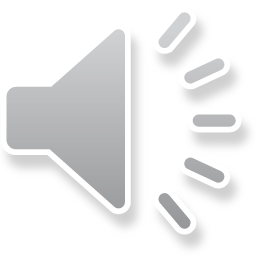 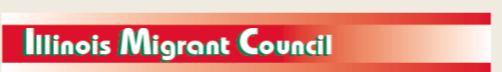 [Speaker Notes: Our beginning farmer training program ended in the fall of 2015.  The best way to pursue answers to questions about fruit and vegetable production in Illinois is to contact educators on the University of Illinois Extension Local Food Systems and Small Farms team.  Extension programs in other states are operated by the land-grant university in each state.  Additionally, USDA’s Start2Farm site provides listings of farmer training programs in specific states and localities.]